June 2024
Channel Sounding for UHR Relay
Date: 2024/06/18
Authors:
Slide 1
Pei Zhou, TCL
June 2024
Introduction
As stated in the UHR PAR [1], Rate-vs-Range throughput improvement is the first essential scope of IEEE 802.11bn.
There are a lot of contributions [2] - [9] discussed how to use relay in IEEE 802.11bn. Most of them are focus on relay operation/transmission.
Contributions [2] and [3] proposed the DL sounding and UL sounding for the relay link, mainly focus on single relay case.
Contribution [4] proposed the concept of opportunistic relaying. There may be multiple relay candidate STAs in a BSS. 
Non-AP STAs that can act as a relay b/w the AP and End STA
E.g. other mobile devices owned by user and family, laptops, appliances in the house

In this contribution, we discuss some possible channel sounding sequences for relay link, including multiple relays case.
Slide 2
Pei Zhou, TCL
June 2024
Recap [2] and [3]: Channel information between Relay STA and non-AP STA(s)
To provide the improved QoS (i.e., reliability and throughput) in relay operation, the channel information between Relay STA and non-AP STA(s) should be measured. [2] [3] 
DL sounding for the relay link 





UL sounding for the relay link
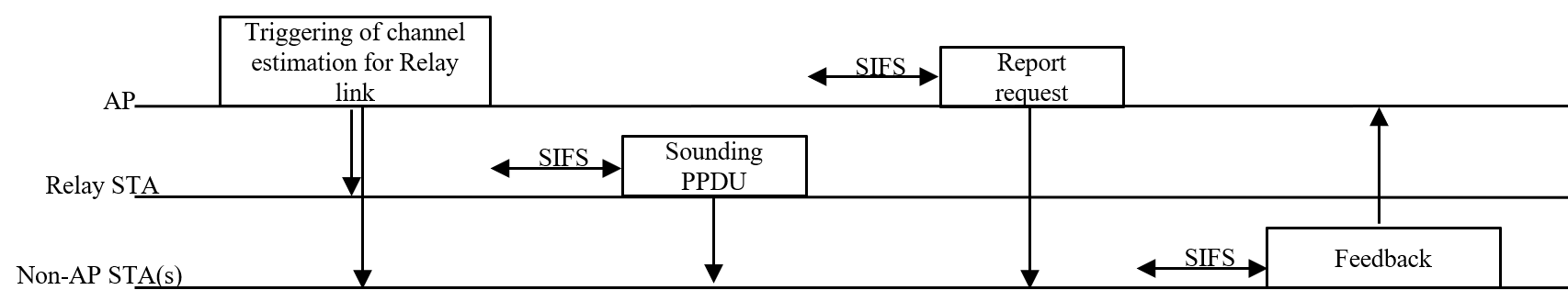 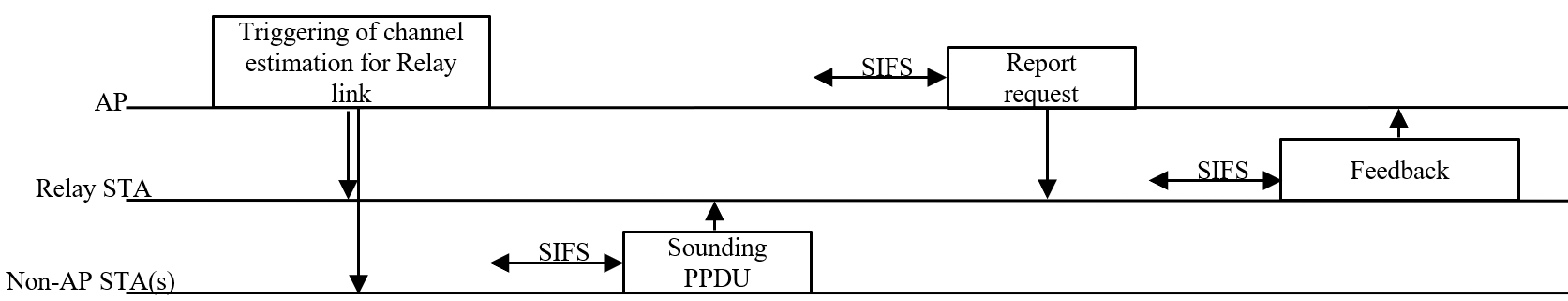 Slide 3
Pei Zhou, TCL
[Speaker Notes: DL sounding for the Relay link 
AP sends a triggering frame to both Relay STA and non-AP STA(s) to initiate the sounding of the Relay link. 
The triggering frame can be composed with the following information.
For example, DL/UL indication, Transmitter/receiver, BW, RU allocation, Nss, etc. 
The Relay STA sends a sounding PPDU to the non-AP STA(s). 
Regarding the sounding PPDU, for example, an NDP may be used.
AP and non-AP STA exchange the report request and feedback frame. 

UL sounding for the Relay link 
It is similar to the DL case described in the previous slide. 
However, after receiving the triggering frame from the AP, the non-AP STA transmits the sounding PPDU to relay STA on the allocated BW/RU.
The roles of transmitter and receiver for Relay STA and non-AP STA(s) are set contrary to DL.  
Regarding the sounding PPDU used in UL sounding, we need to discuss the ways how to define it. 
As an example, we can consider the PPDU format such as TB ranging NDP defined in 11az. 
Regarding the feedback, we need further consideration to apply the various UL transmission schemes into the Relay operation.]
June 2024
Discussions
The scenario in [2] and [3] is that, there is only one Relay STA. Some STAs (e.g., BSS edge) need to use this Relay STA to communicate with AP.
However, there may be more than one Relay (capable) STA in a BSS [4]. (BSS edge) STAs may be served by different Relay STAs depends on the distance (location) or channel condition.
Thus, the channel information (e.g., CSI, RSSI) between STA and different Relay STAs (also, between AP and Relay STA) needs to be measured. Then, the optimal (or a suitable) Relay STA can be selected for each STA.
A straightforward way to extend the sounding method proposed in [2] and [3] to multiple relay STAs scenario is that: AP does the proposed sounding sequence multiple times, as shown below.






Note: Taking the DL sounding as an example (UL sounding is similar).
Slide 4
Pei Zhou, TCL
[Speaker Notes: A-MPDU]
June 2024
Motivations
The sounding methods in previous slides have the following drawbacks:
The sounding sequence/signaling of multiple relay STAs scenario is time consuming.
Lack of the sounding procedure initiated by non-AP STA.
Note: There is the case that non-AP STA finds/determines the quality of direct link (i.e., between itself and associated AP) is poor. Then, non-AP STA may initiate channel sounding of the relay link(s) and use the optimal relay STA to improve the “Rate-vs-Range” throughput.

Therefore, we propose the following additional sounding methods for relay operation.
AP initiated parallel sounding (in multiple Relay STAs scenario)
Non-AP STA initiated sounding
Slide 5
Pei Zhou, TCL
June 2024
AP initiated parallel sounding
AP initiated parallel sounding in multiple Relay STAs scenario (Similar to .11bf TF sounding phase - SR2SR variant)
Option 1: AP collects Measurement Report directly
Step 1: AP sends Trigger frame to Relay STAs and the target STA 3 to initiate the sounding of relay links.
Step 2: The intended Relay STAs send sounding PPDUs simultaneously.
STA 3 measures the Sounding PPDUs to obtain the CSI of second hop (between STA 3 and Relay STAs).
Step 3: AP may send Report Request to STA 3 to get the measurement report of the second hop.
Step 4: STA 3 reports the measurement report to AP (either solicited by Step 3 or unsolicited).
Note: If Step 3 and Step 4 are executed, AP could select a suitable (or the optimal) Relay STA for the intended STA 3 based on the quality of second hop.
Slide 6
Pei Zhou, TCL
June 2024
AP initiated parallel sounding
AP initiated parallel sounding in multiple Relay STAs scenario
Option 2: AP collects Measurement Report via Relay STA
Step 1: Same as Option 1
Step 2: Same as Option 1
But, AP could measure RSSI of Sounding PPDUs.
Then, AP selects a suitable (optimal) Relay STA (e.g., Relay 1 with highest RSSI value) to collect Measurement Report.
Step 3: AP sends Report Request to Relay 1 to request the Measurement Report of the second hop.
Step 4: Relay 1 sends the Report Request to STA 3.
Step 5: STA 3 reports the measurement report to Relay 1.
Step 6: Relay 1 relays the Measurement Report (of the second hop) to AP.
Note: If Step 3 to Step 6 are executed, AP could select a suitable (or the optimal) Relay STA for the intended STA 3 based on the quality of second hop.
Slide 7
Pei Zhou, TCL
June 2024
STA initiated sounding method 1
STA sends NDPA + NDP, STA requests Measurement Report (same as EHT TB sounding)
Step 1: STA 3 sends NDPA frame to Relay STAs to initiate the sounding of the second hop relay link.
Step 2: STA 3 sends NDP SIFS after the NDPA
The intended Relay STAs measure NDP to obtain the CSI of second hop (between STA 3 and Relay STAs).
Step 3: STA 3 sends Report Request (e.g., BFRP Trigger) to intended Relay STAs to request Measurement Report.
Step 4: Relay STAs report the Measurement Report to STA 3.


In this case, STA 3 selects the optimal Relay STA for itself based on the Measurement Report of the second hop.
Note: Sequential sounding for each Relay STA is also possible.
Slide 8
Pei Zhou, TCL
June 2024
STA initiated sounding method 2
STA sends NDPA + NDP, Relay STAs send NDP (similar to .11bf Non-TB sensing measurement exchange)
Step 1: STA 3 sends NDPA frame to Relay STAs to initiate the sounding of the second hop relay link.
Step 2: STA 3 sends NDP SIFS after the NDPA
The intended Relay STAs measure NDP to obtain the CSI of second hop (between STA 3 and Relay STAs).
Step 3: Relay STAs send NDPs SIFS after the NDP sent by STA 3
STA 3 can measure the NDPs to obtain the CSI of second hop (between STA 3 and Relay STAs).
Step 4: Relay STAs send Measurement Reports to STA 3. 
      Note: Step 4 is optional, if channel reciprocity is possible.
In this case, STA 3 selects the optimal Relay STA for itself based on the Measurement Report of the second hop.
Note: Sequential sounding for each Relay STA is also possible.
Slide 9
Pei Zhou, TCL
June 2024
Summary
We proposed several channel sounding methods for relay operation, mainly focus on multiple relays scenario.
AP initiated channel sounding for relay link 
STA initiated channel sounding for relay link

Next Step
Detailed frame formats design
Slide 10
Pei Zhou, TCL
June 2024
Straw Poll 1
Do you agree to support the following channel sounding procedure as the channel sounding method for relay operation in TGbn?
AP can initiate the channel sounding between relay node and non-AP STA.

Note: The detailed channel sounding sequence and related frame formats are TBD.

Y/N/A
Slide 11
Pei Zhou, TCL
June 2024
Straw Poll 2
Do you agree to support the following channel sounding procedure as the channel sounding method for relay operation in TGbn?
Non-AP can initiate the channel sounding between itself and relay node.

Note: The detailed channel sounding sequence and related frame formats are TBD.

Y/N/A
Slide 12
Pei Zhou, TCL
June 2024
References
[1] 11-23-0480-03-0uhr-uhr-proposed-par 
[2] 11-23-1138-01-0uhr-features-to-consider-for-efficient-relay-operation
[3] 11-23-1840-02-00bn-relay-for-11bn
[4] 11-24-0650-01-00bn-a-case-for-opportunistic-relaying
[5] 11-23-1146-01-0uhr-relaying-for-low-latency-traffic-in-uhr
[6] 11-23-1175-00-0uhr-uhr-relay-follow-up
[7] 11-23-1969-00-00bn-consideration-on-uhr-relay-architecture
[8] 11-23-1948-00-00bn-txop-sharing-based-ul-relaying
[9] 11-24-0385-01-00bn-discussion-on-11bn-relay-operation
Slide 13
Pei Zhou, TCL